要件定義の例
業務フロー
システム導入後の業務の流れと、
人とシステムの役割を表します。
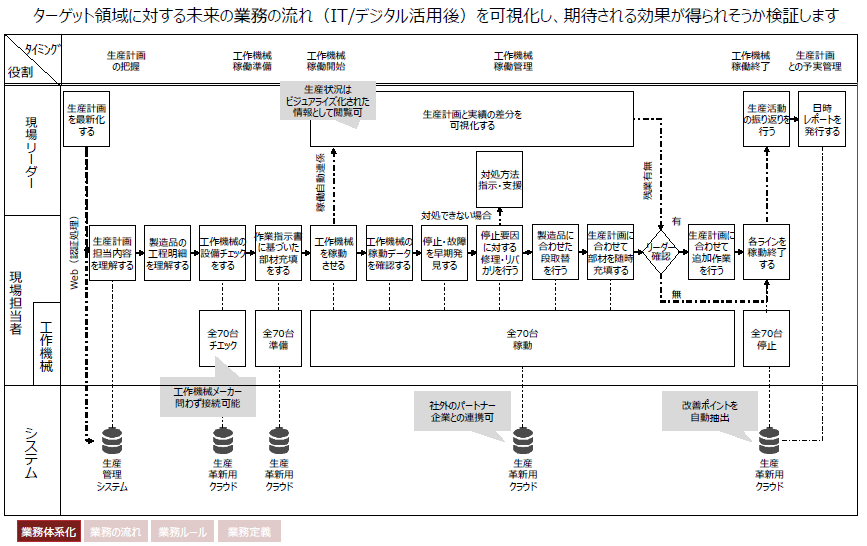 必要な機能と、それに対する
主な入出力をまとめます。
業務機能一覧
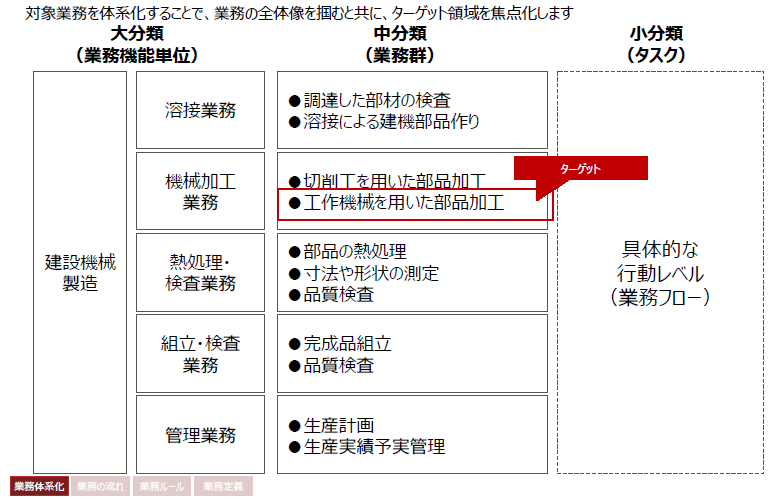 要件定義研修
下表にご記入のうえ　電子メールでお申込みください。
お申込み用紙
会社名
お名前
ご連絡の取れるお電話番号
メールアドレス
茨城県産業技術イノベーションセンター　新ビジネス支援グループ　高岡,関谷行き
電話 029(293)7495　電子メール business2@itic.pref.ibaraki.jp
ホームページ　http://www.itic.pref.ibaraki.jp/index.html